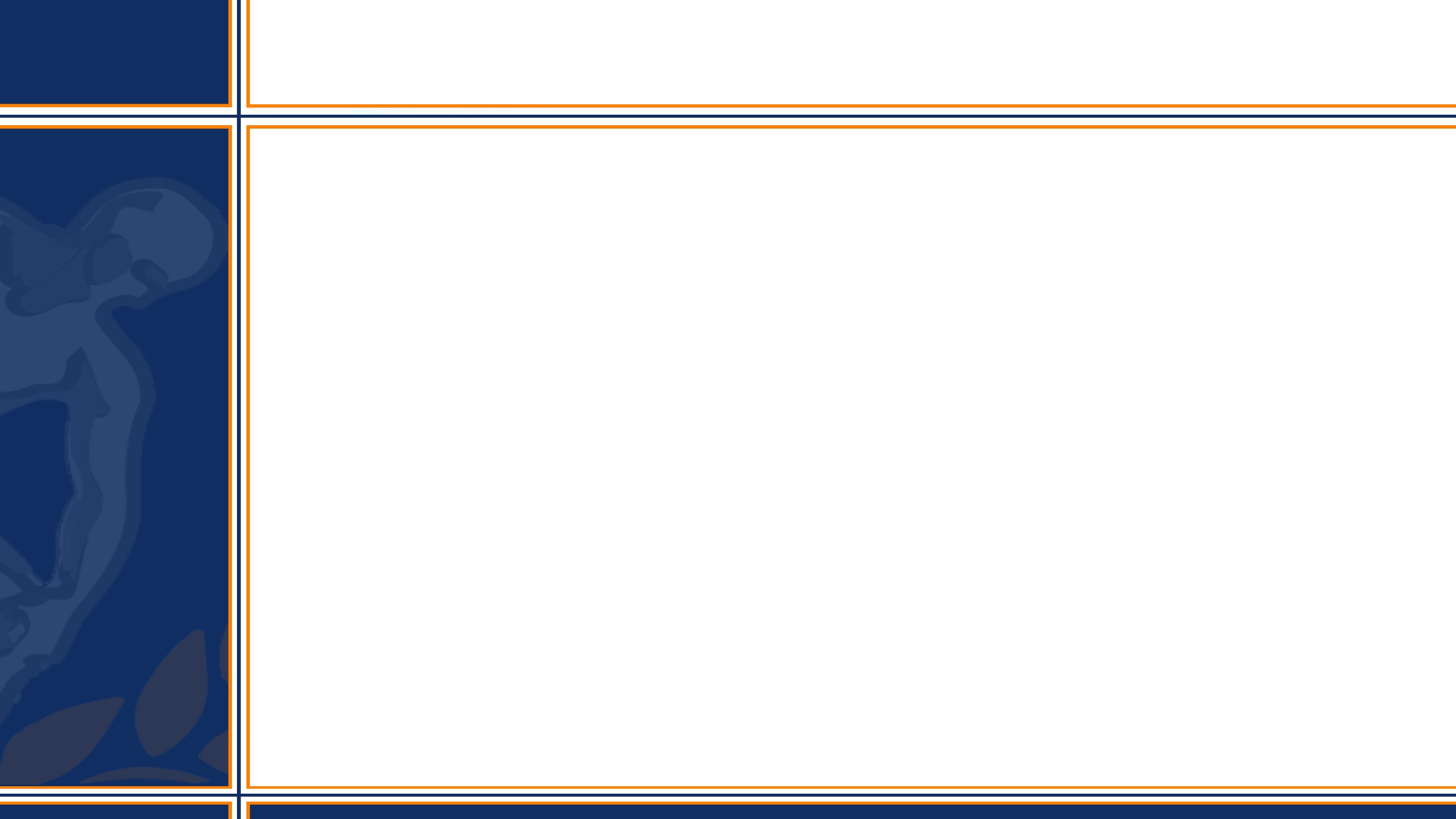 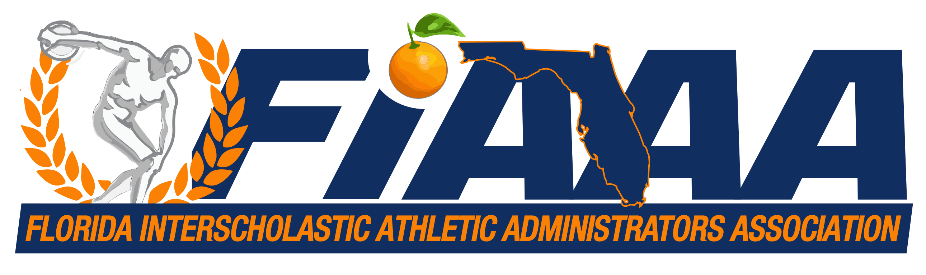 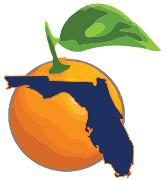 Contest Management
Contest Management






FIAAA – May 5th, 2018
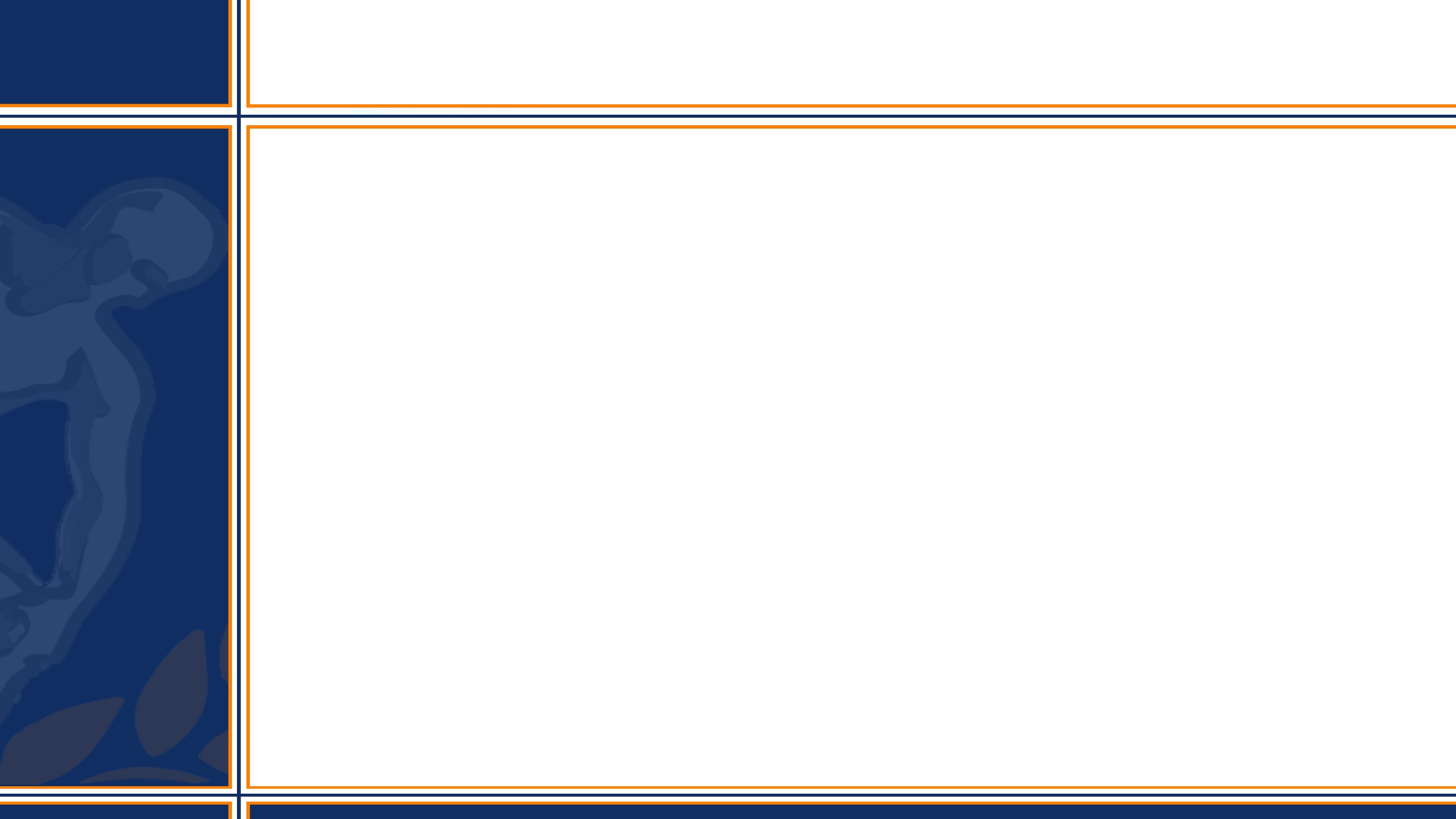 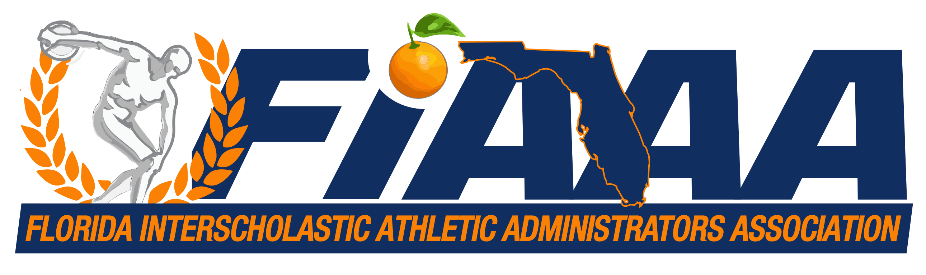 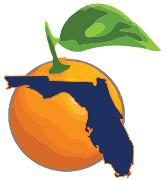 Contest Management
Niki Lockett
Assistant Principal/Director of AthleticsRobinson High SchoolTampa, Florida
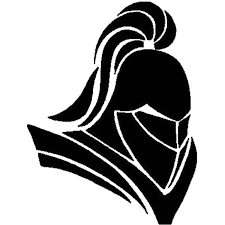 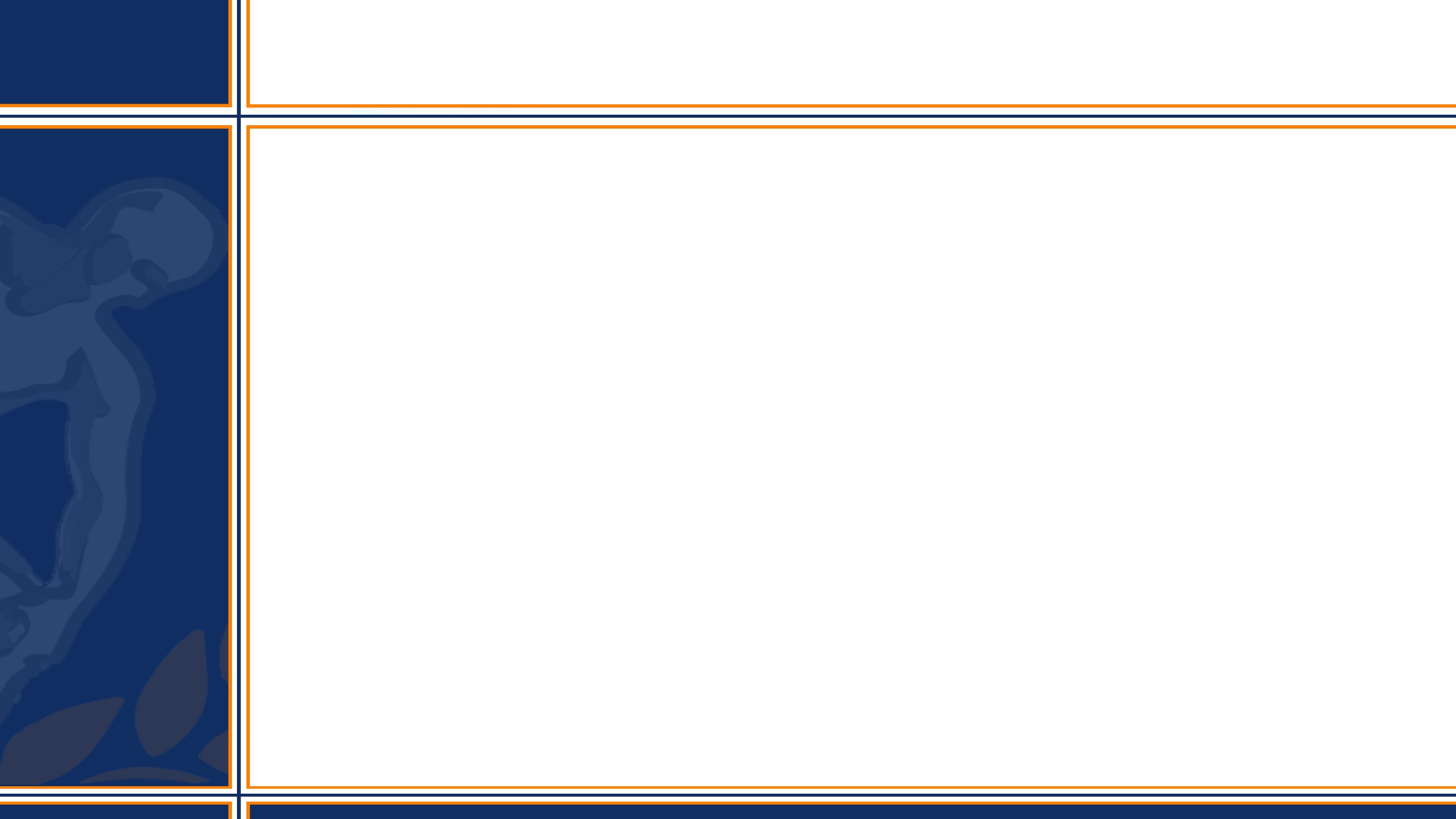 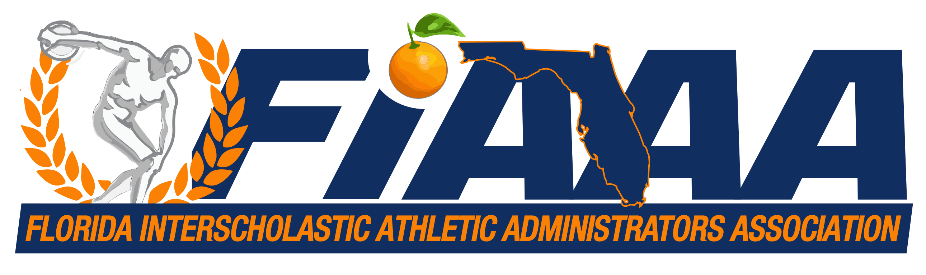 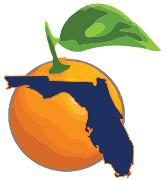 Contest Management
Contest Management
How to run a successful home contest?
Personnel
Finances
Officials
Supervision
Concessions
Special Events
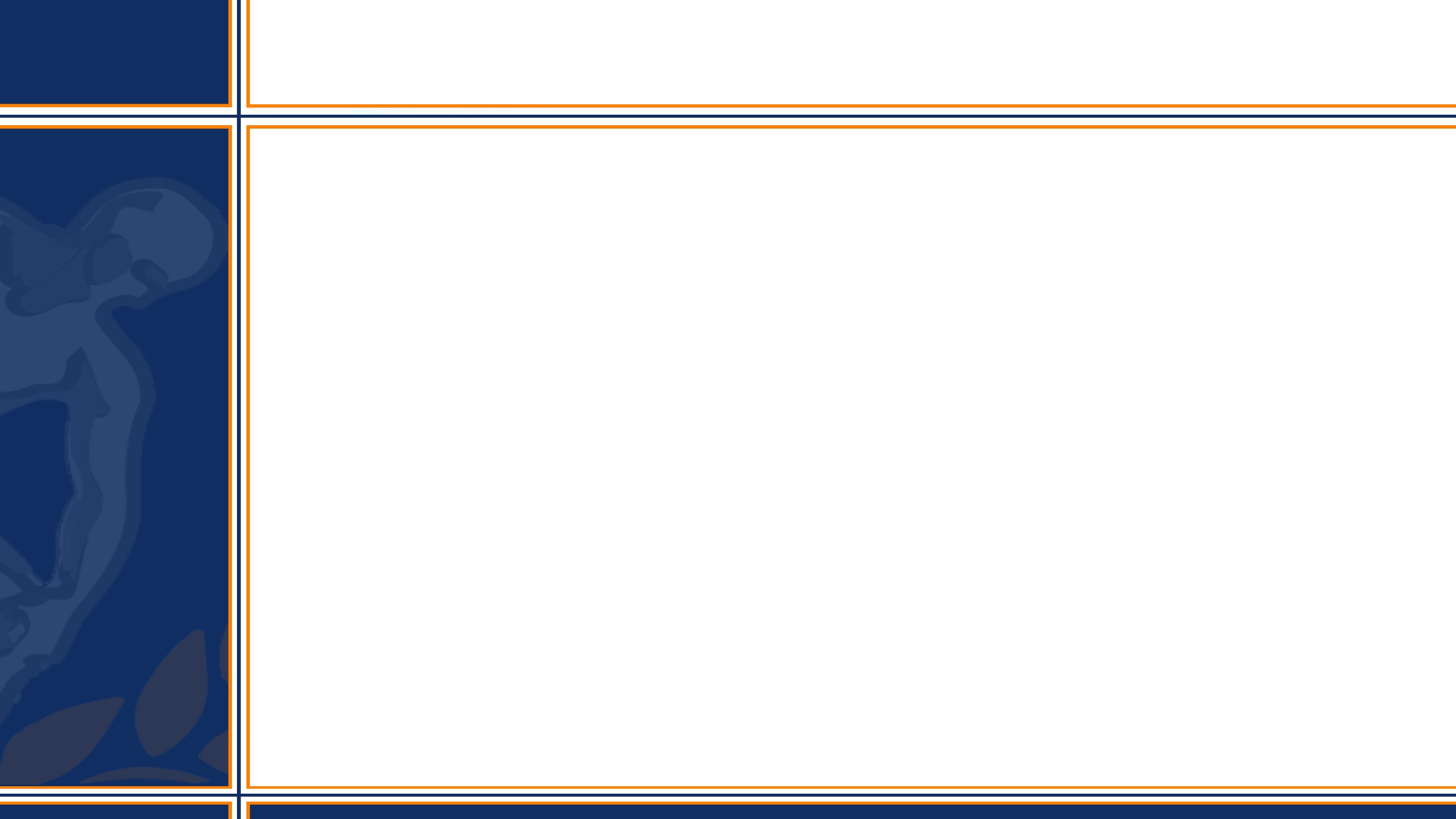 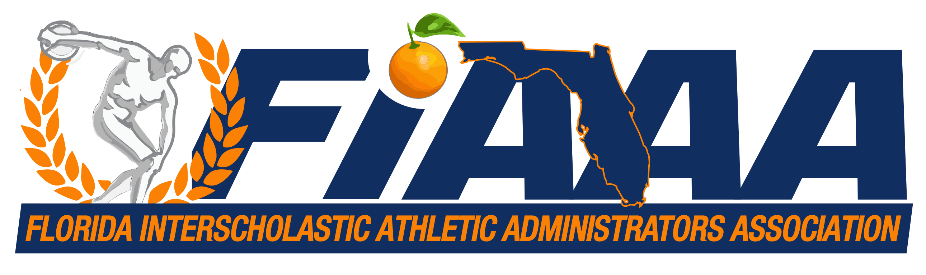 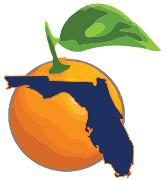 Contest Management
Personnel
Business Manager or Game Manager
Ticket takers/sellers
Set up/take down 
Clean up
Announcer
Trainer
Game day personnel i.e. chain crew, ball boys
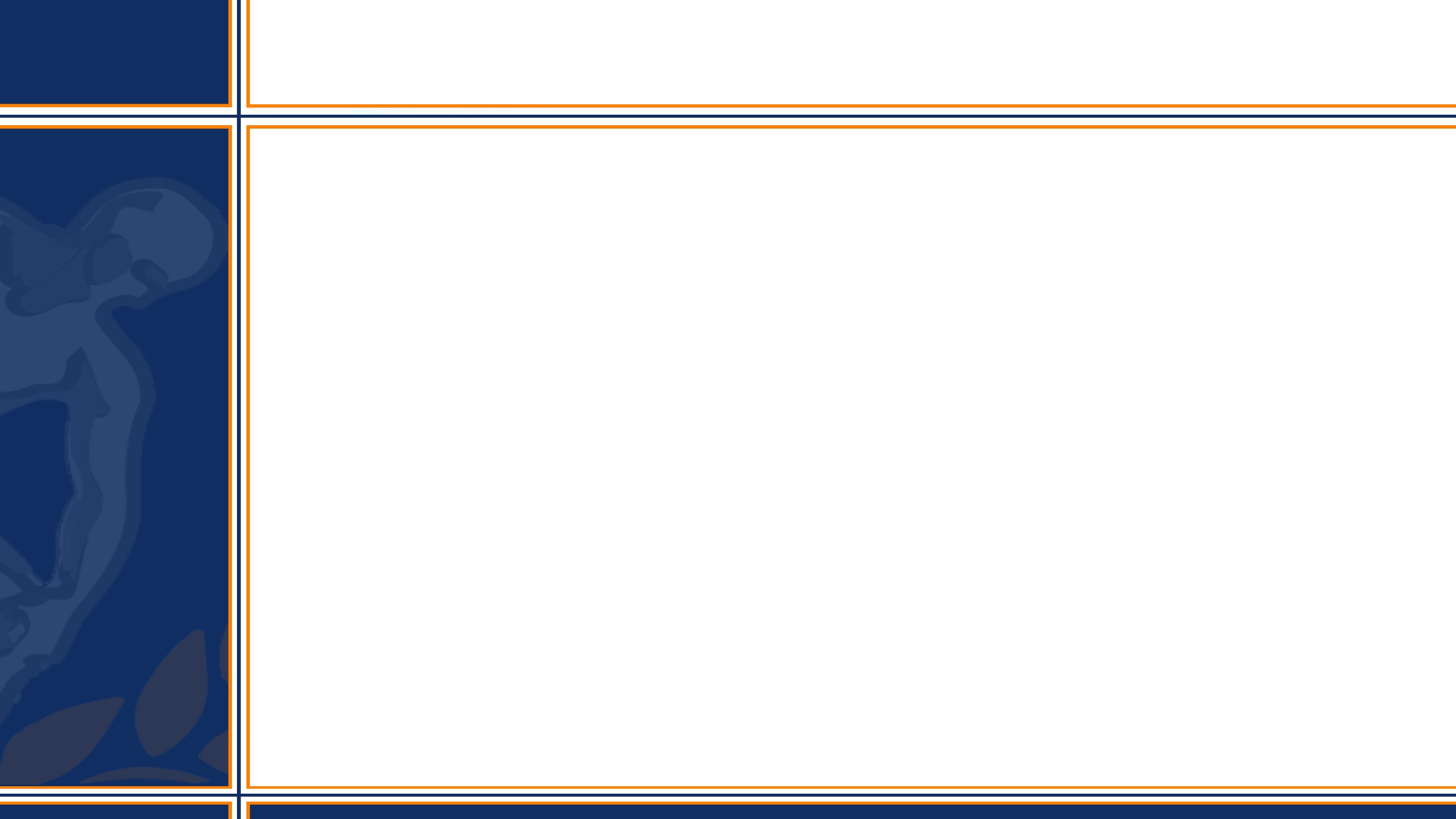 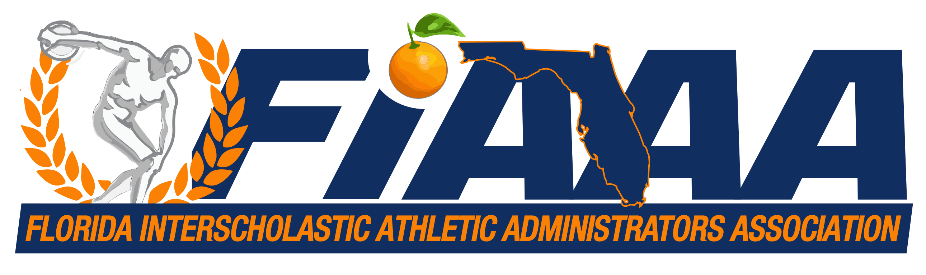 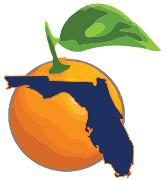 Contest Management
Finances
Business Manager
Tickets
Passes
Gate Receipts
Deposits
Change fund
Officials’ payment
Event personnel payment
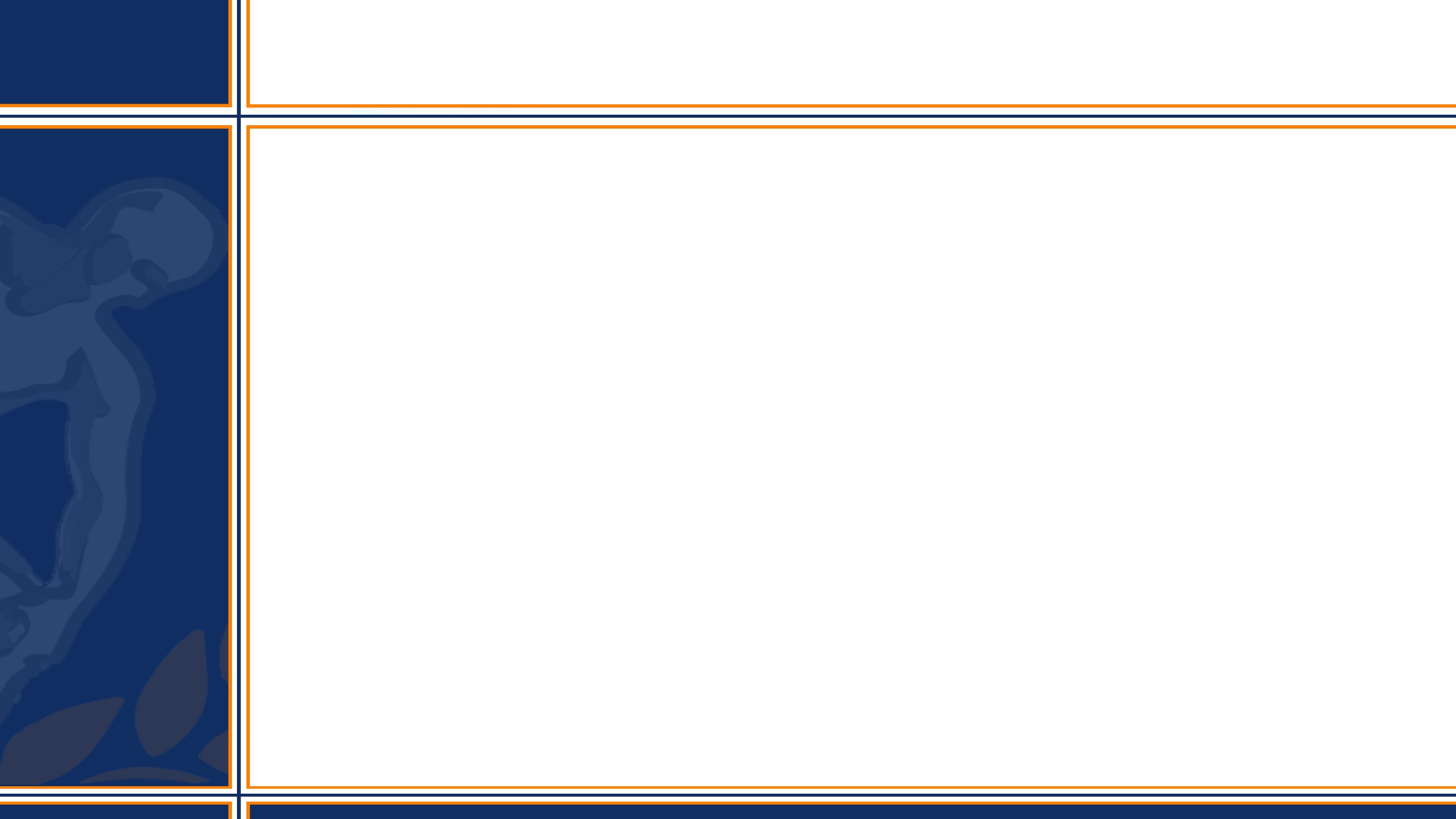 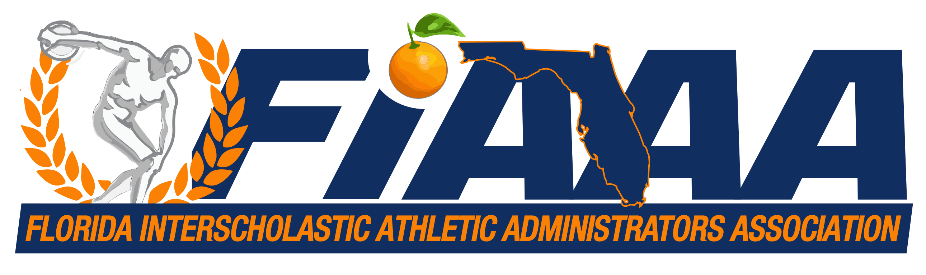 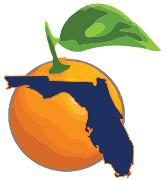 Contest Management
Officials
Relationship
Hospitality
Check assignments
Escort on and off field
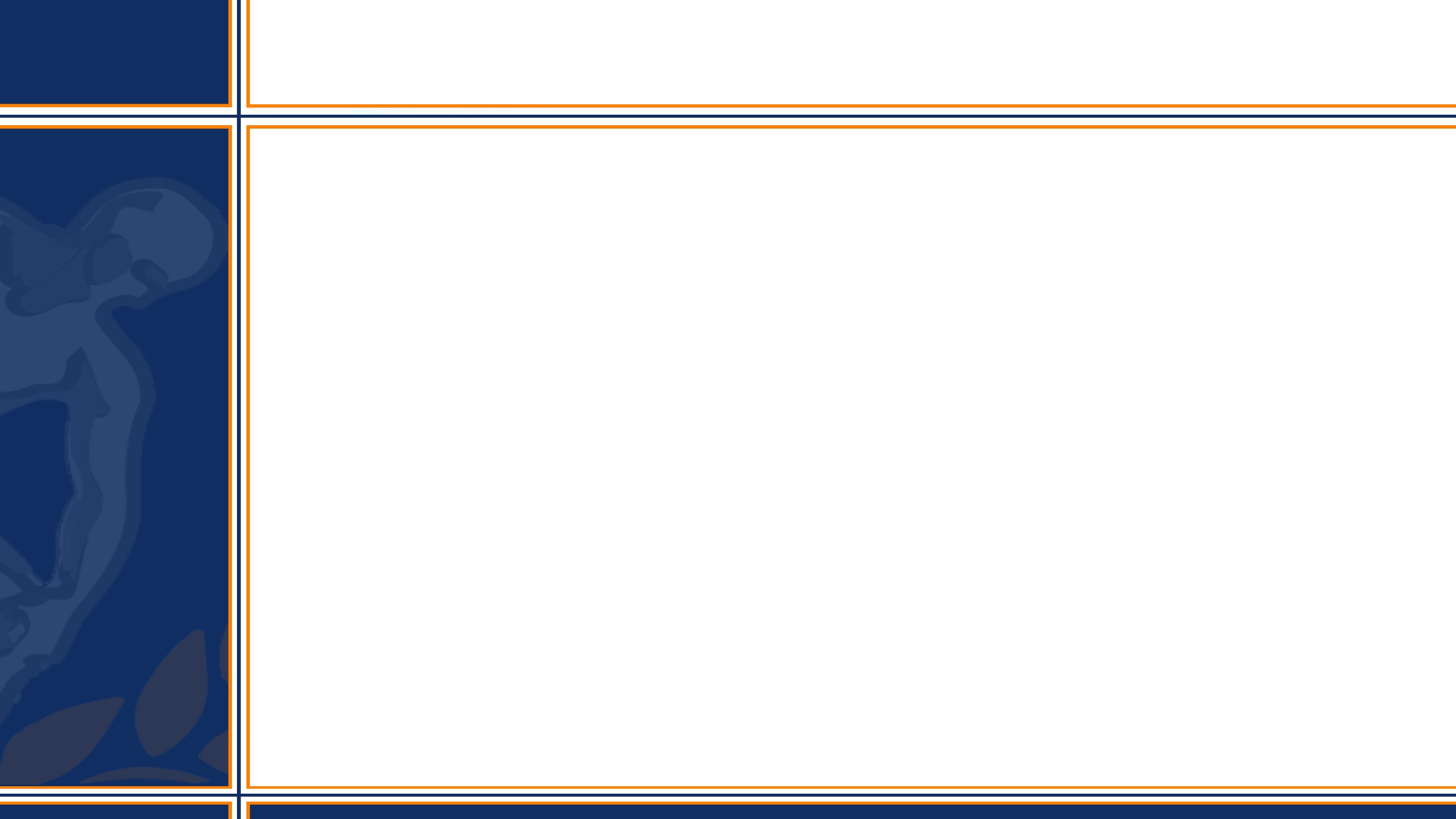 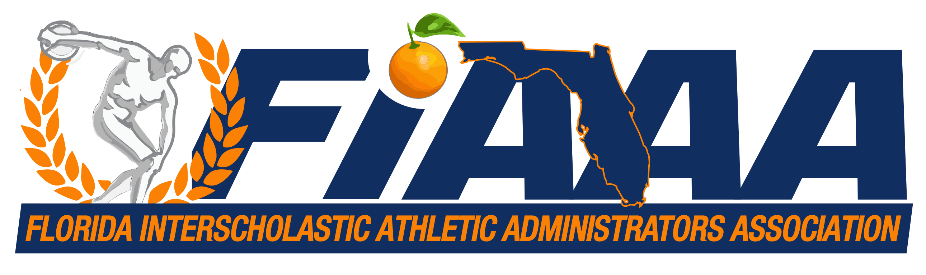 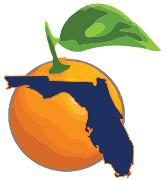 Contest Management
Supervision
Administrative coverage
Security
Crowd control
Emergency plan
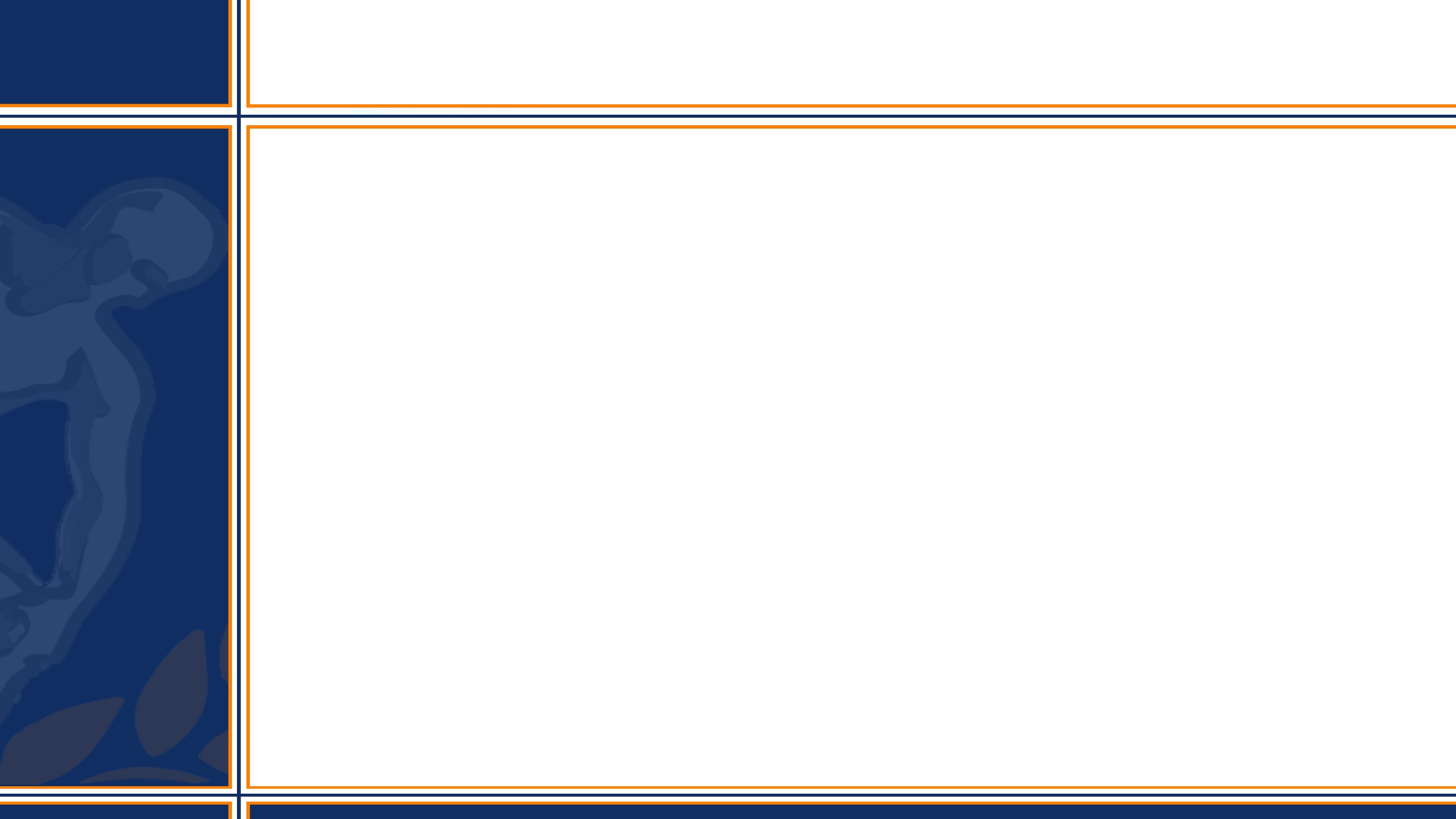 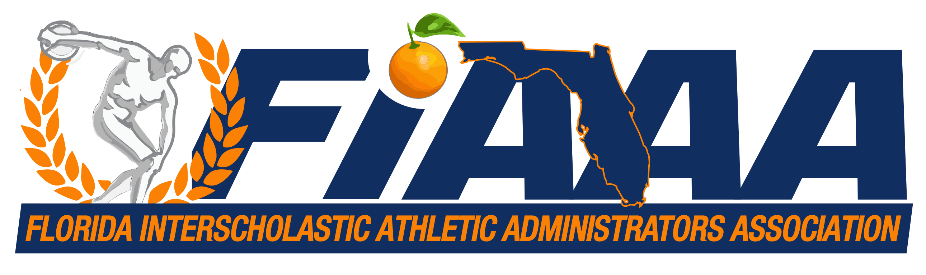 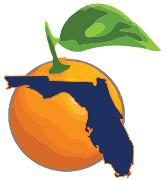 Contest Management
Concessions
School club
Booster club
Hospitality
Visiting Administration
Game day workers
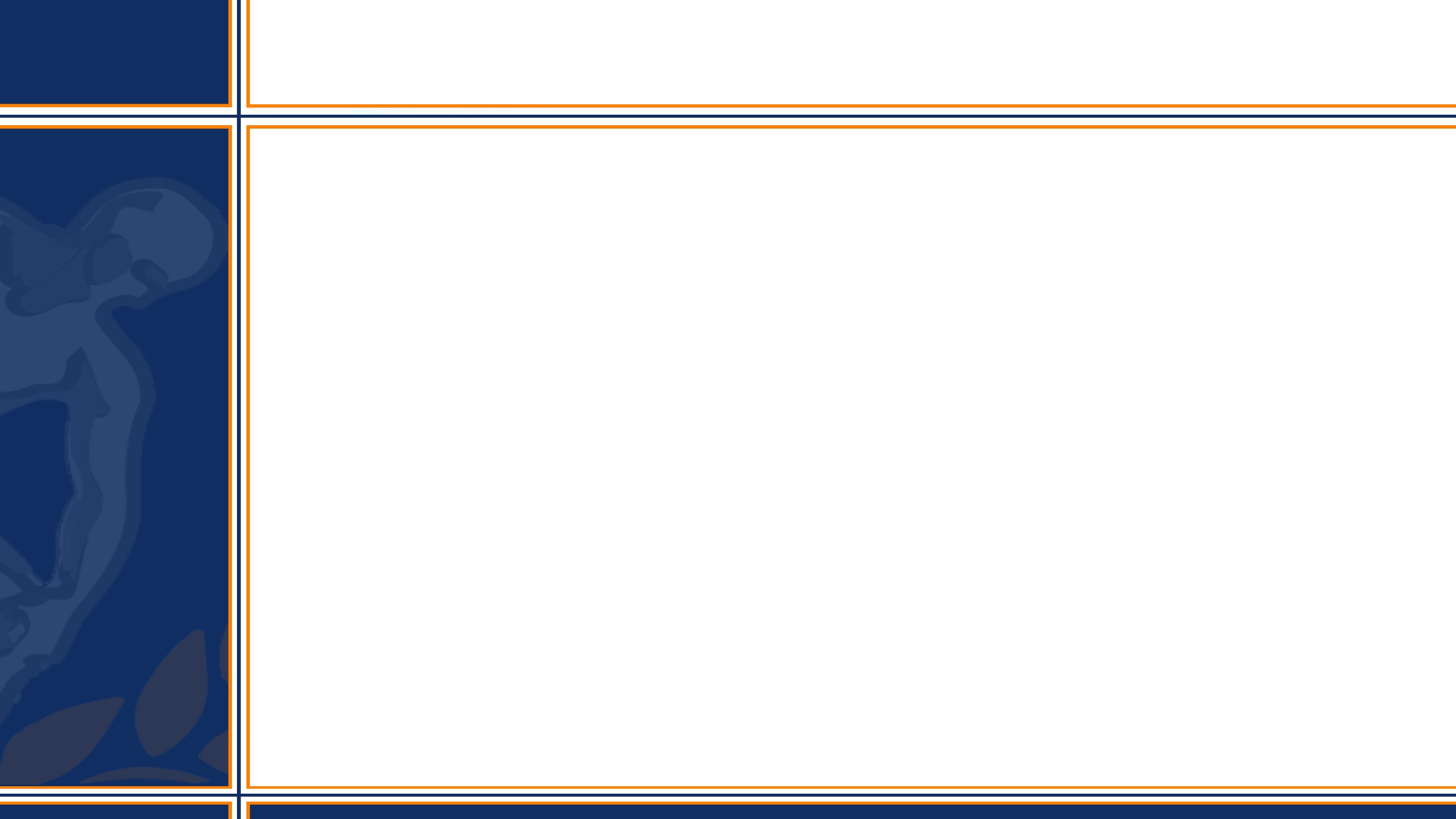 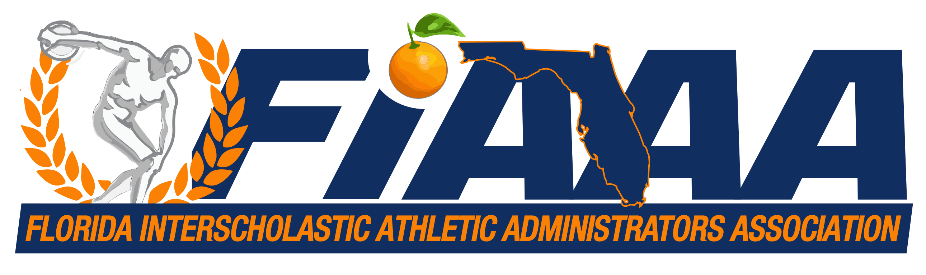 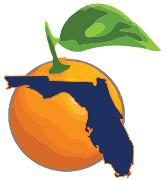 Contest Management
Special Events
Game day letter
Homecoming
Senior Night
Parent Night
Alumni Night
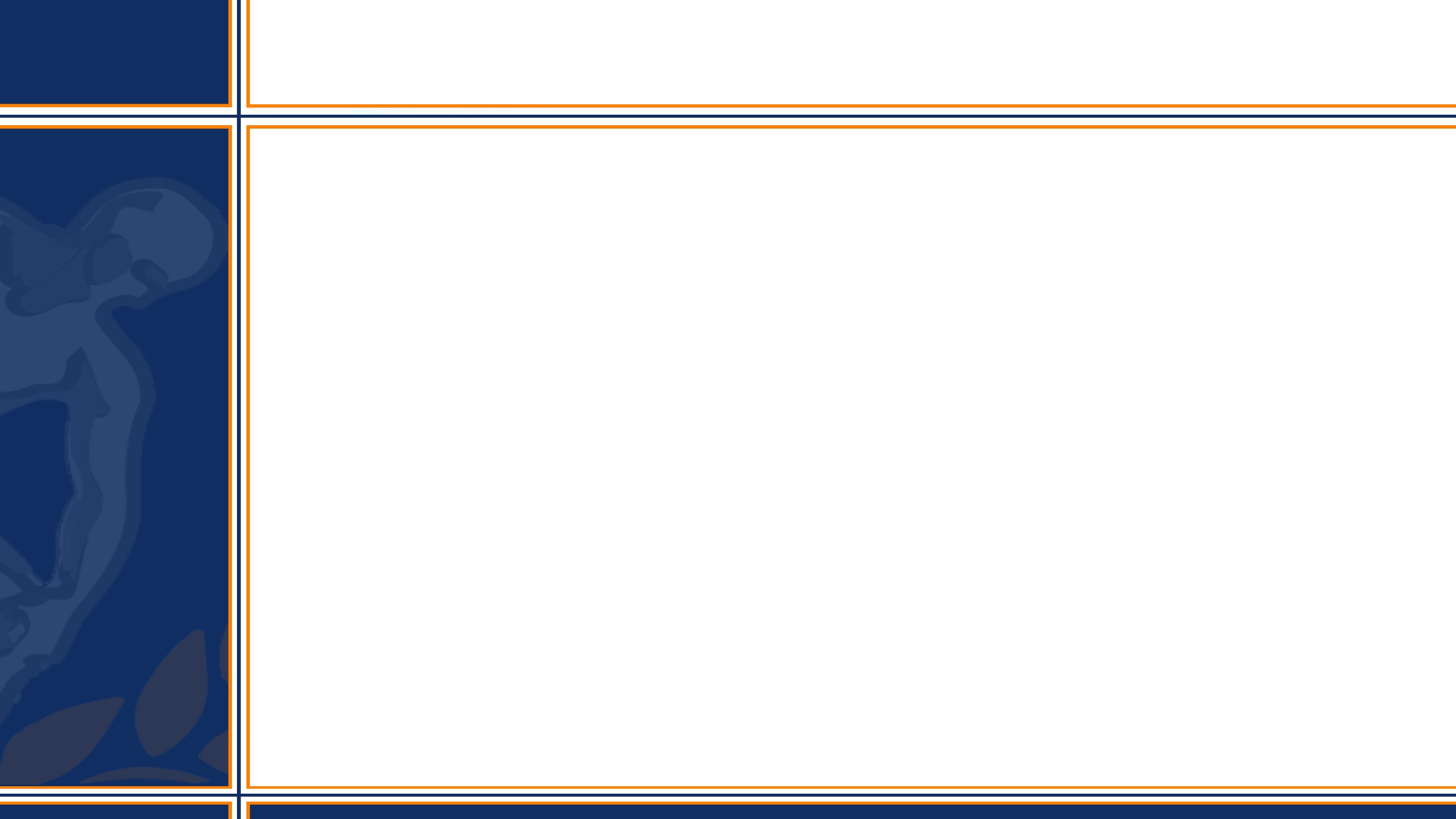 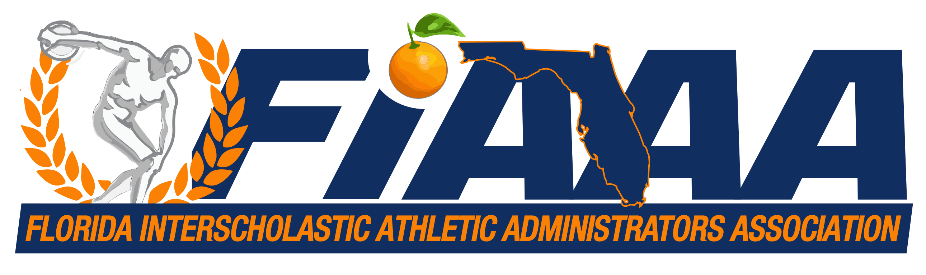 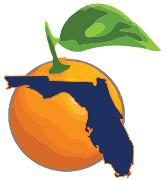 Contest Management
Before
Checklist
Field set up
Press Box set up (National Anthem, Band)
Locker room set up
Officials’ area setup
Concession stand setup
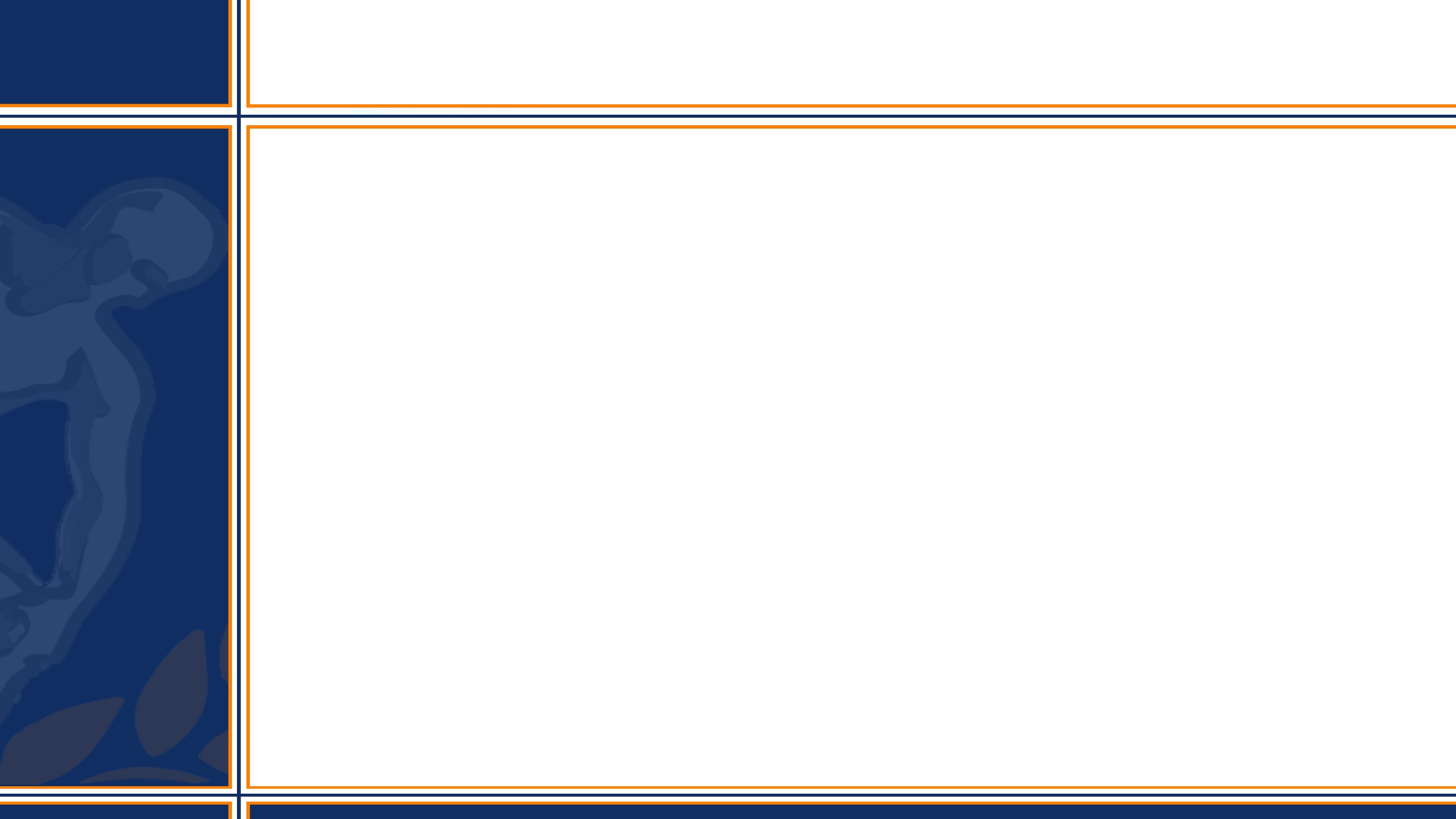 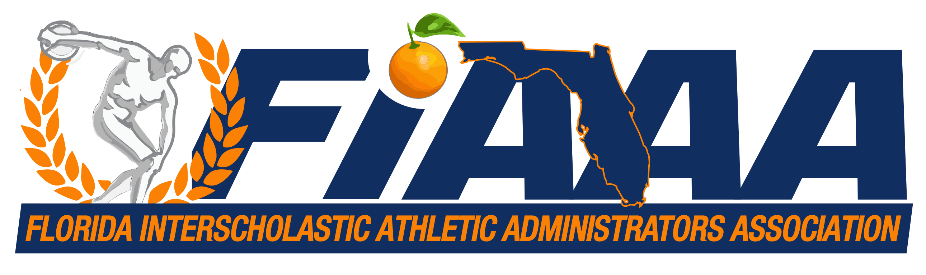 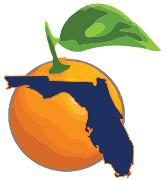 Contest Management
During
Checklist
Escort officials off field
Locker room for teams
Band
Special events
Cheerleaders
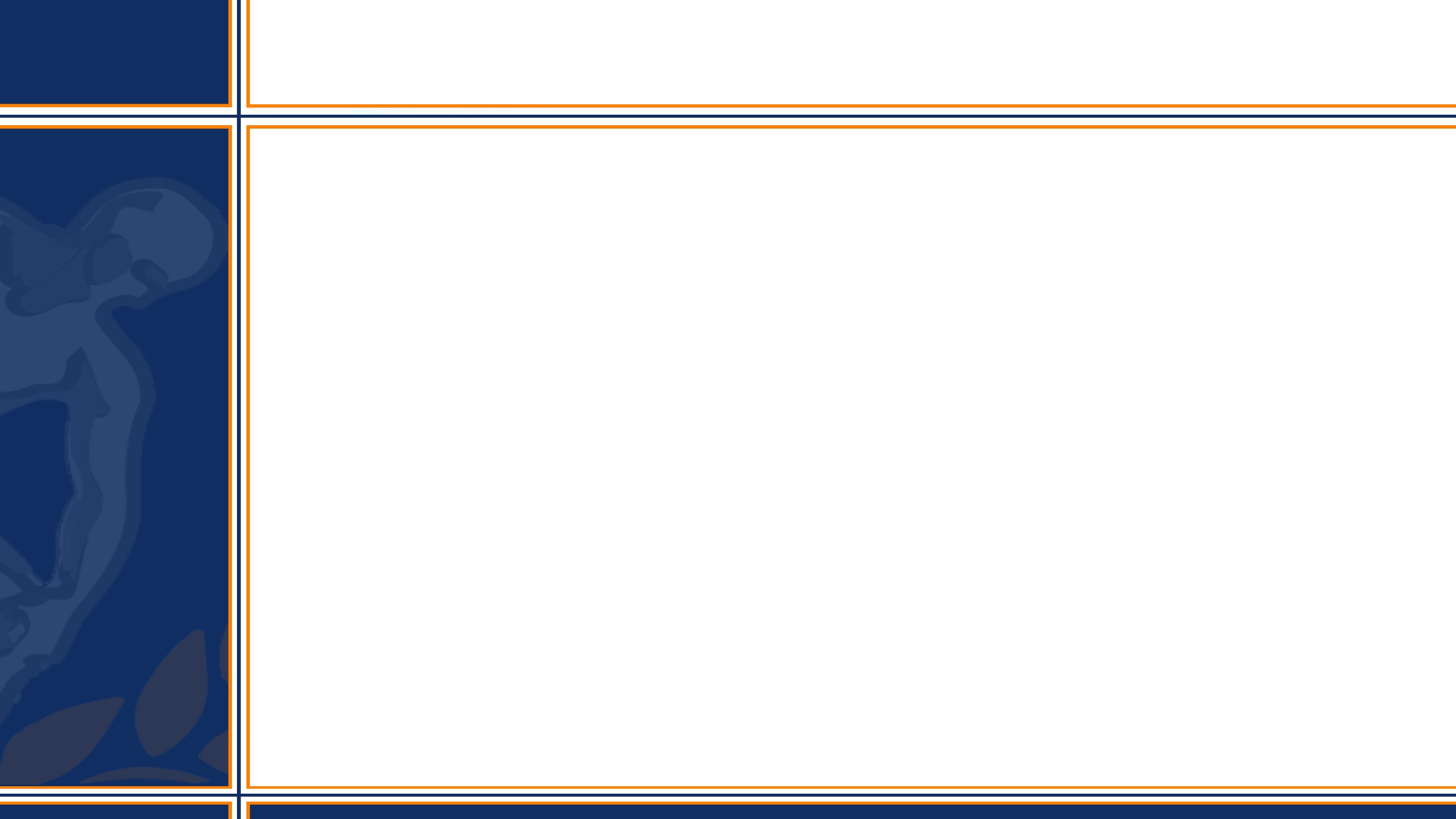 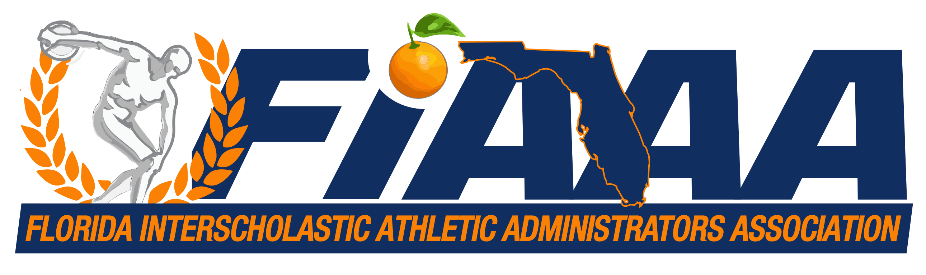 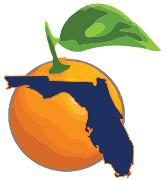 Contest Management
After
Checklist
Escort officials off field
Clean up
Secure Money
Record score
Escort visiting team
Exit the stadium
Lock up
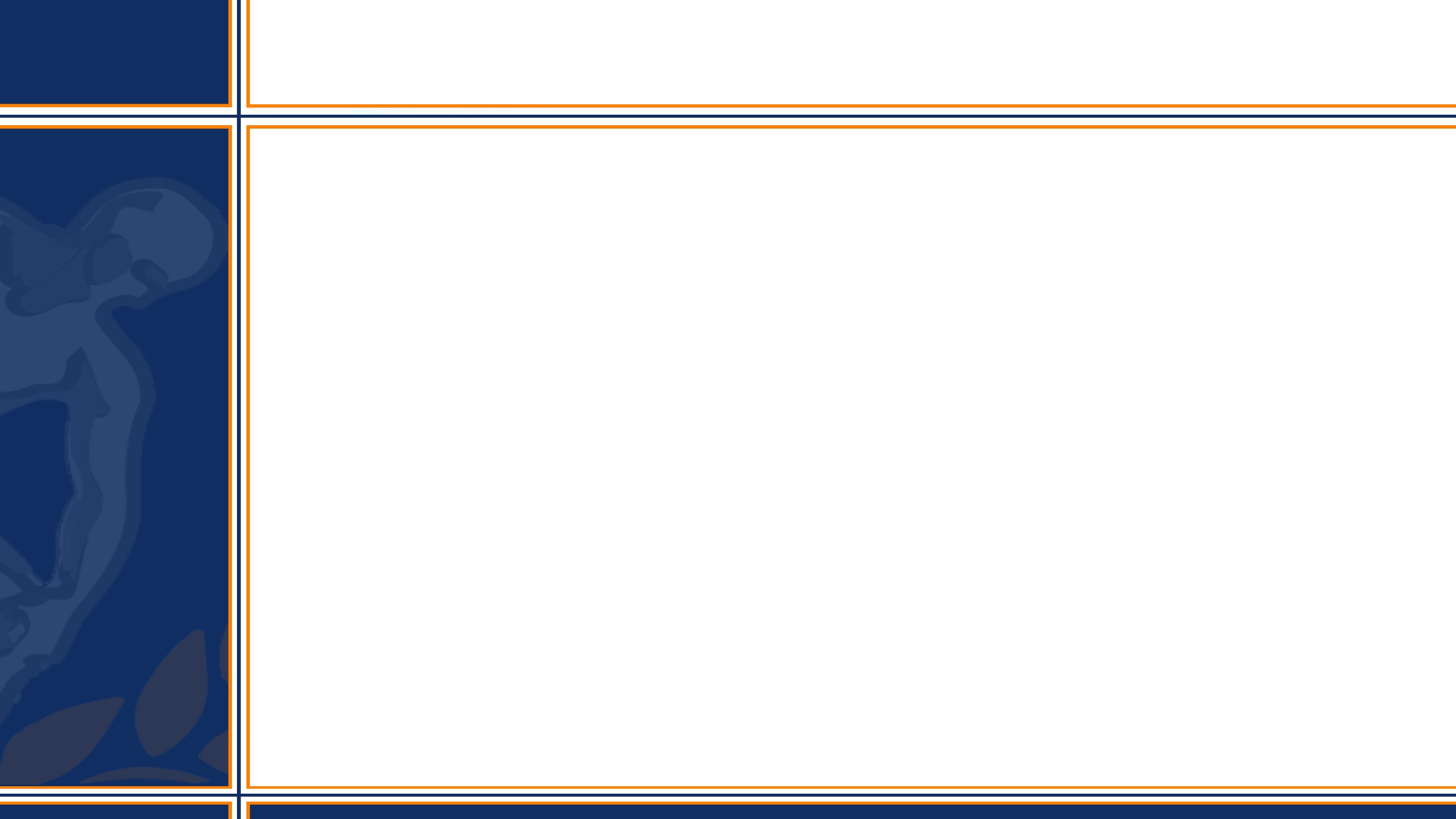 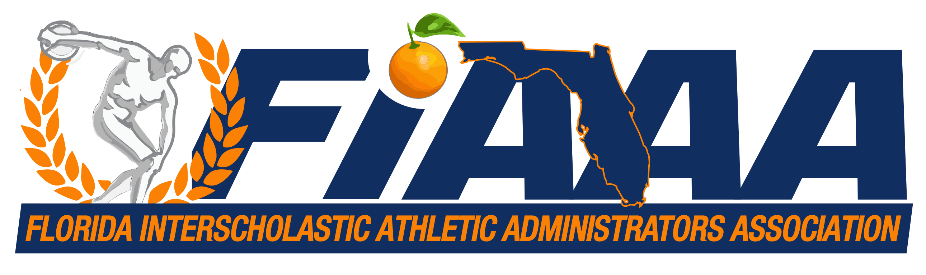 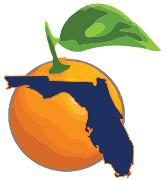 Contest Management
Tips
Checklist
Announcer book
Radios
Map
Volunteers
Phone app
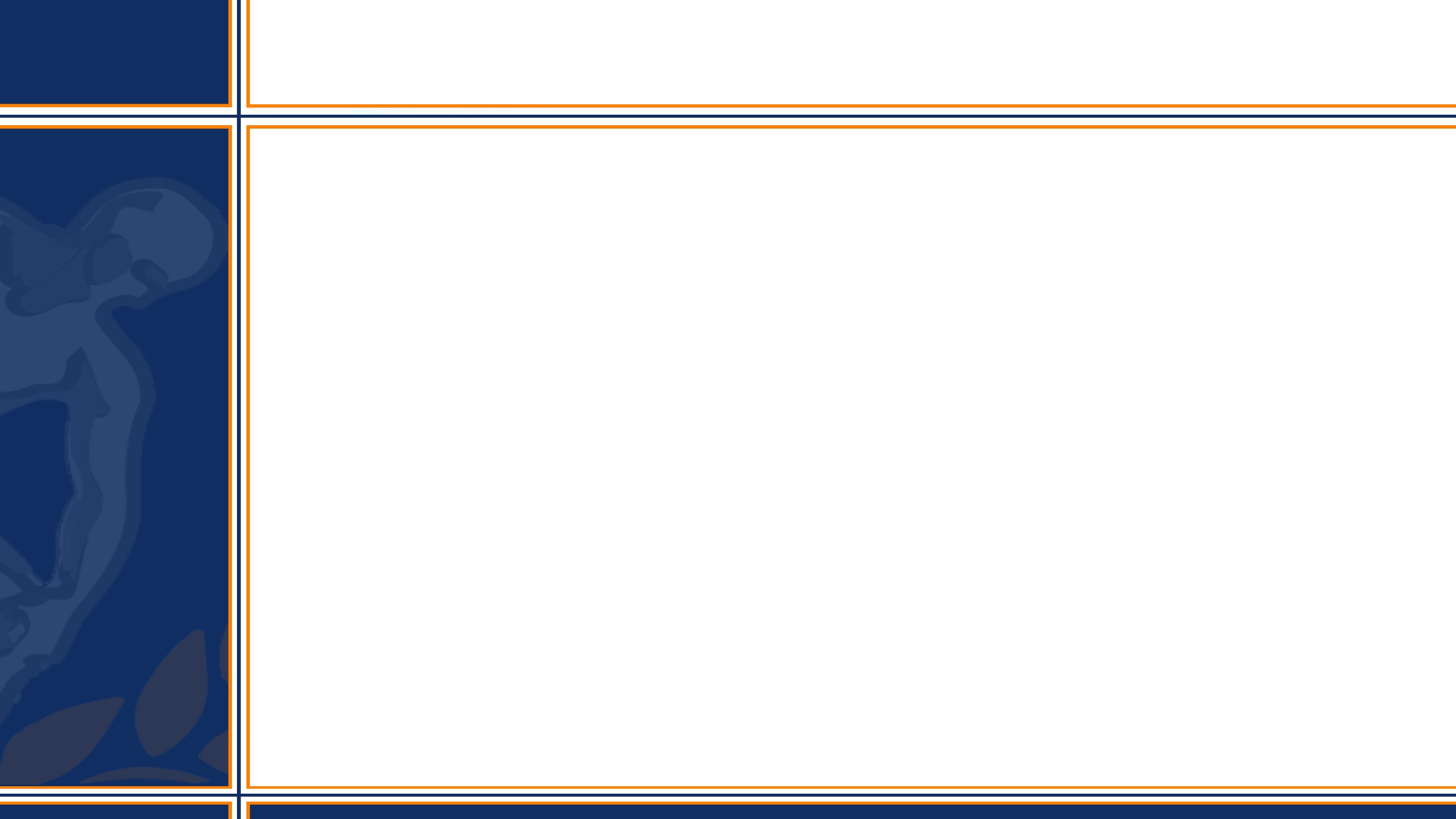 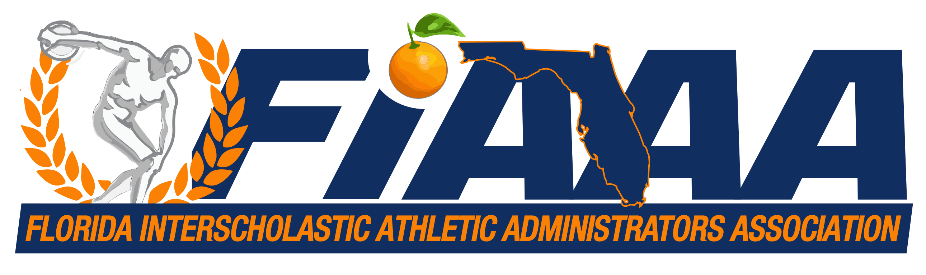 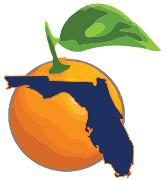 Contest Management
Beyond Regular Season
Officials assigned by FHSAA
Officials’ payment made by check
Communicate with opposing team
Notify all parties involved asap
Follow instructions of Sport Administrator from FHSAA on the specifics
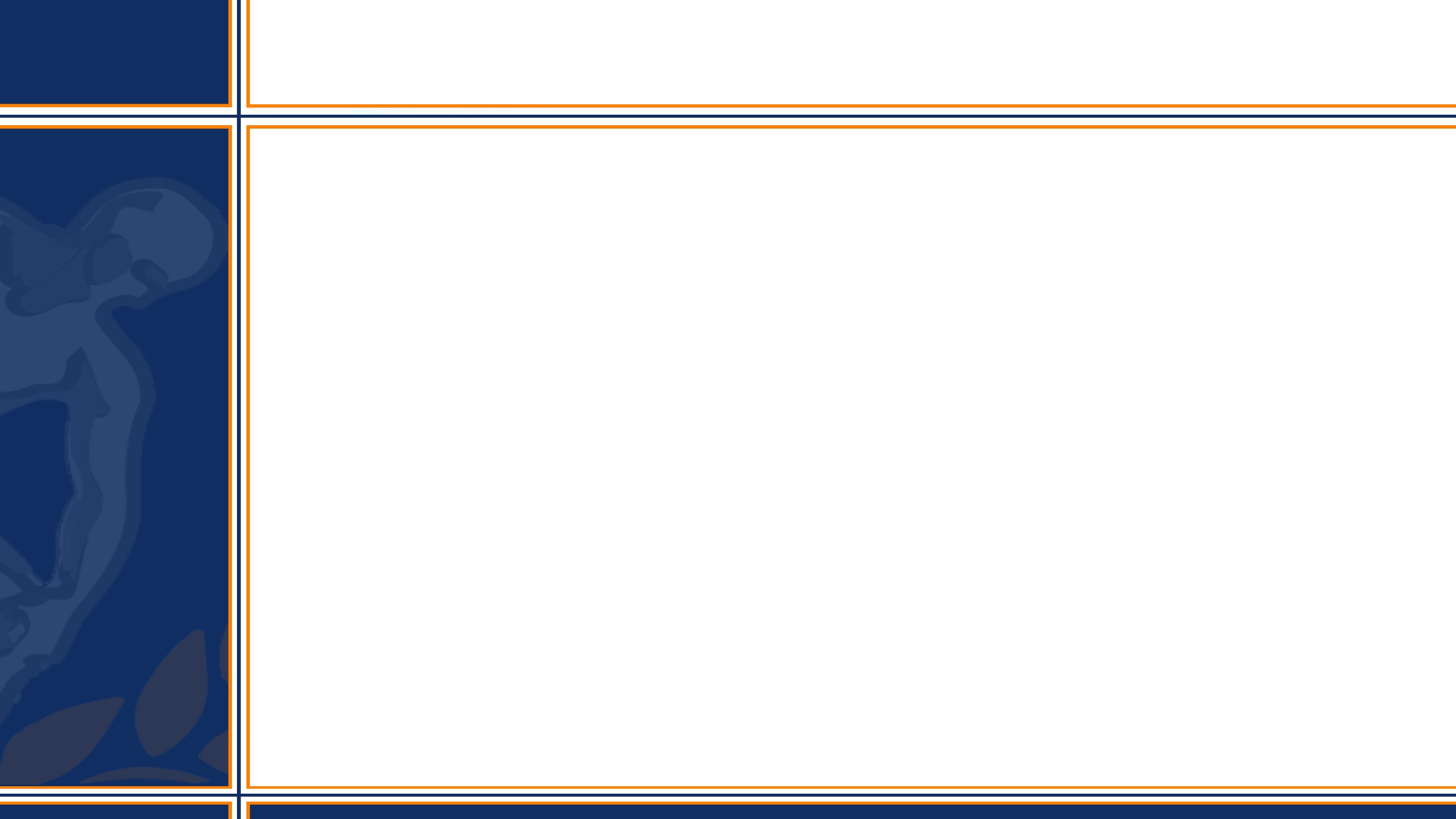 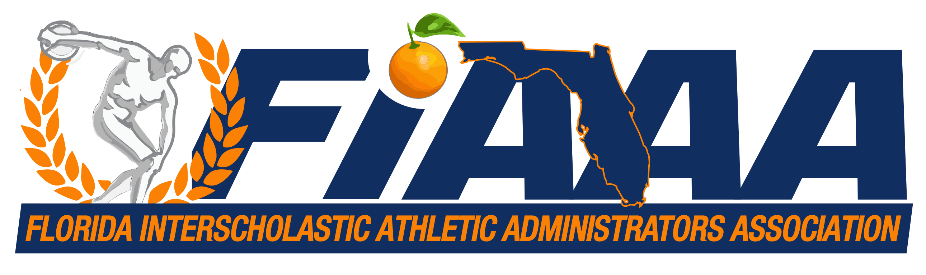 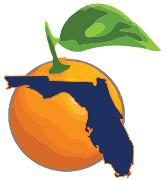 Contest Management
Any questions?


For more information:
Niki.lockett@sdhc.k12.fl.us